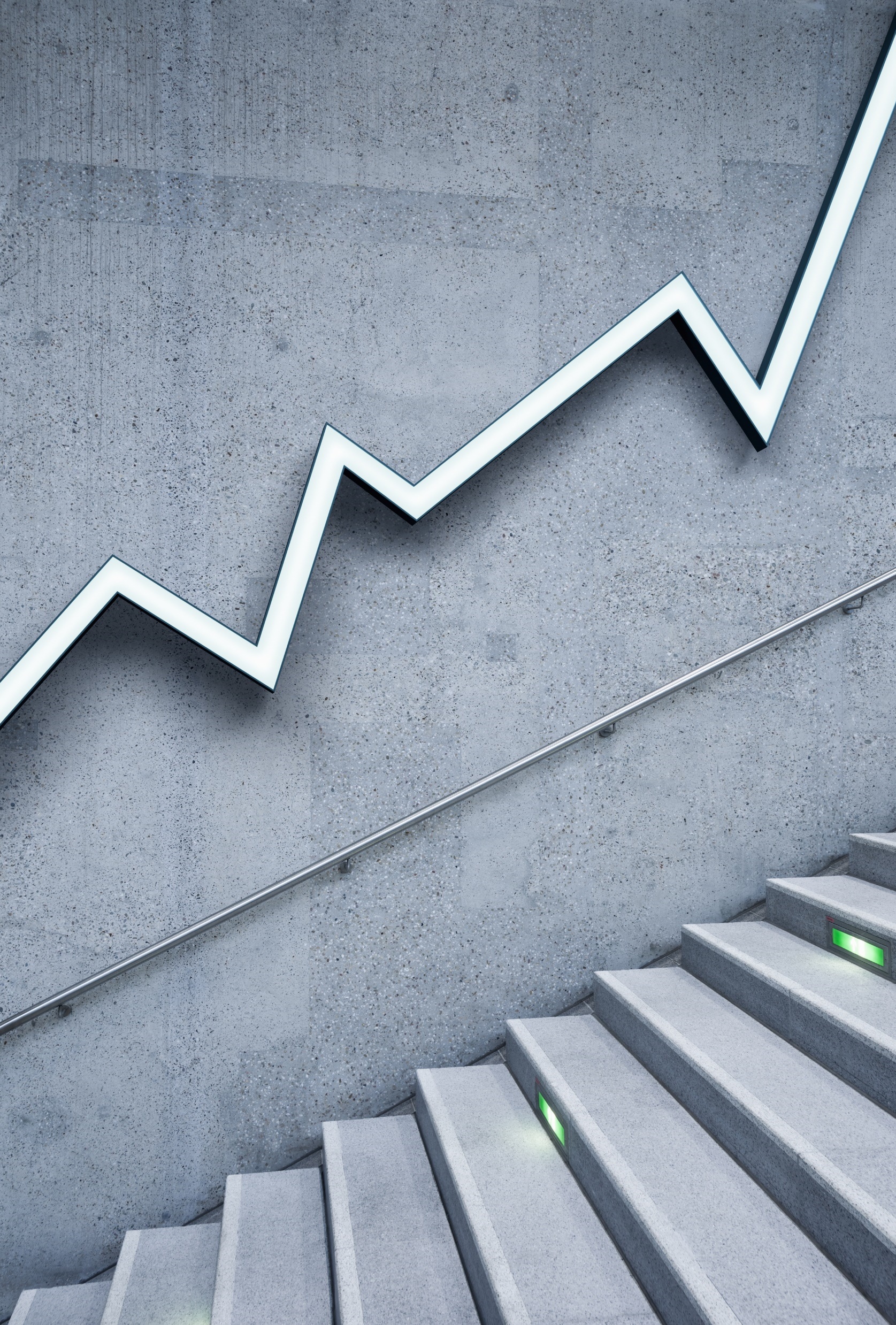 Handlingsplan mot  krenkende atferd i Karusellen barnehage
Nulltoleranse og forebyggende arbeid
Innhold
Innledning
Barnehageloven og rammeplanen
Forebyggende miljøer mot krenkende handlinger og mobbeatferd
 Definisjoner og målsetning
 Handlingsplan. Dette ønsker vi for barna i Karusellen barnehage
 Eksempler på hva vi gjenkjenner som krenkende og uønsket atferd
 Hvordan vi kan forebygge mobbeatferd - Sosial kompetanse
 Hvordan vi kan forebygge mobbeatferd -  God tilrettelegging
 Hvordan vi kan oppdage og avdekke at barn ikke har det bra
 Tiltak mot mobbing og krenkende atferd i barnehagen
 Foreldresamarbeid
 Avslutning
 Vedlegg; .vedlegg og nyttige lenker, 1. handlingsplan mot mobbing – våre rutiner for å forebygge mobbing og krenkende atferd, 2.handlingsplan mot mobbing –ved mistanke om mobbing av barn eller grupper av barn,  3 tiltaksplan når mobbing skjer, 4.  skjema referat fra møte, 5. Tiltaksplan når ansatt krenker eller mobber barn, 6. Sjekkliste- ansattes forhold til barna. 7. Sjekkliste-miljøet i barnehagen. 8.  litteraturliste – anbefalte bøker for voksne og barn
INNLEDNING
Varme, kjærlige mennesker er faglig best!!!
God relasjonskompetanse og refleksjon rundt egen relasjon til barna er viktig. Voksne som er kjærlige, anerkjennende, tydelige og bevisste sine holdninger og  handlinger er gode rollemodeller. De bidrar til at barna får tro på seg selv, og rom til å vokse og utvikle seg til å bli den beste utgaven av seg selv. Et nært og godt samspill er fundamentet for å kunne formidle verdier og holdninger til det enkelte barn og til barn i grupper.
Barnehageloven kap.8,§41,42 og 43  Rammeplanen
Barnehageloven kap. V111 (8), §41, 42 og 43, og rammeplanen:

Stortinget har vedtatt egne bestemmelser i barnehageloven om barns rett til et trygt omsorgs - og læringsmiljø gjeldende fra 01.01.2021. Endringene i loven krever at barnehagen arbeider systematisk for å forebygge krenkelser som utestengning, mobbing, vold, diskriminering og trakassering. «Barnehagen skal forebygge tilfeller hvor barn ikke har et trygt og godt barnehagemiljø ved å arbeide kontinuerlig for å fremme helsen, trivselen, leken og læring til barna». Barnehagen har (aktivitets) plikt til å sikre at barna har et trygt og godt psykososialt barnehagemiljø der barna trives og er sosialt inkludert. Aktivitetsplikten omfatter alle som arbeider og er tilstede i barnehagen over gitt tid. Rammeplanen stiller allerede krav om dette, men nå er forpliktelsen også tatt inn i loven. 

Barnehagen forpliktes til å ha nulltoleranse mot krenkelser som utestengning, mobbing, vold, diskriminering og trakassering. Lovendringen innebærer en aktivitetsplikt som krever at de ansatte har plikt til å følge med på hvordan barna har det, og undersøker og setter inn tiltak når ansatte, foreldre eller andre har mistanke om at barn(et) ikke har det bra i barnehagen. Barnehagen inkluderer den nye loven i sin internkontroll.

Grunnprinsippene: i FN barnekonvensjon: * Barns rett til vern mot diskriminering (art 2), * Barnets beste skal være et grunnleggende hensyn (art 3), * retten til et liv og plikten til å sikre utvikling (art 6), * barns rett til å bli hørt (art 12)

God omsorg og medvirkning er en forutsetning for barns trygghet og trivsel, og barnehagen skal gi barna mulighet til å utvikle tillit til seg selv og andre i et barnehagemiljø hvor de blir lyttet til, involvert og tatt på alvor. 

Barnehagen skal aktivt legge tilrette for omsorgsfulle relasjoner mellom barna og de ansatte og barna  seg i mellom som grunnlag for trygghet, trivsel, mestring og glede. 

De ansatte skal arbeide for et miljø hvor barna blir sett, lyttet til, forstått på deres intensjoner, respektert og involvert og få hjelp og støtte når de har behov for det. Barna er ikke selv bare mottakere av omsorg, men er også en viktig ressurs i å gi omsorg og støtte til andre. De ansatte skal oppmuntre til og verdsette barnas egne omsorgshandlinger. Sosial kompetanse er en forutsetning for å fungere godt sammen med andre og omfatter ferdigheter, kunnskaper og holdninger som utvikles gjennom sosialt samspill. 

Barnehagens formål har verdier forankret i menneskerettighetene. De ansatte i barnehagen skal møte barna på en slik måte at de føler seg verdifull og gi nødvendig kjærlighet, støtte, oppmuntring og utfordring til å bygge gode vennerelasjoner og til å bidra i det sosiale felleskapet. Samtidig som barnas selvfølelse støttes  skal barna få hjelp til å mestre balansen mellom å ivareta egne behov og det å ta hensyn til andres behov. 

Psykosoialt miljø: Barnehagen skal ha et miljø som er trygt og utfordrende for barna hvor de kan prøve ut ulike sider ved samspill, fellesskap og vennskap. De ansatte skal gi barna støtte i å mestre motgang, håndtere utfordringer og til å bli kjent med egne og andres følelser. Når et barn opplever krenkelse eller mobbing skal de ansatte og barnehagen stoppe, håndterer og følge dette opp. De ansatte har plikt til å varsle dersom voksne (ansatte) har mobbeatferd overfor barn.
Nulltoleranse og forebyggende arbeid;
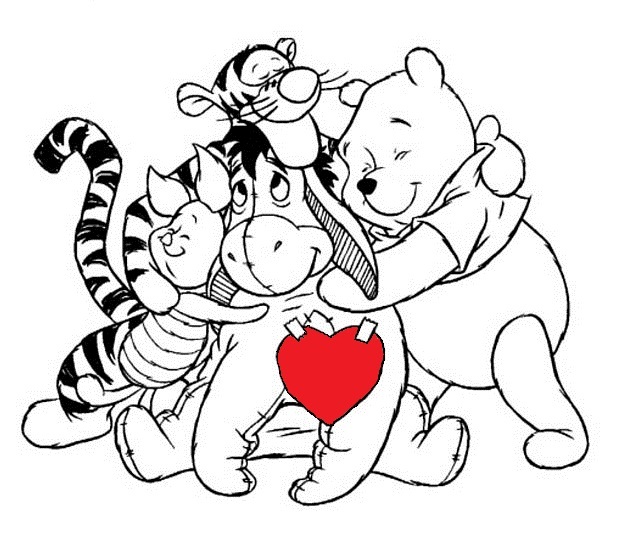 Innledning:
De ansatte i Karusellen barnehage vil jobbe aktivt for å forebygge og stanse all form for krenkelser så som mobbing i barnehagen. For å kunne opprettholde et inkluderende miljø i barnehagen hvor barns rett til et trygt omsorgs – og læringsmiljø ivaretas er foreldre svært viktige samarbeidspartnere. Vi ønsker at foreldre sammen med ansatte skal ta aktivt del i arbeidet for å opprettholde nulltoleranse mot krenkelser som utestengning, mobbing, vold, diskriminering, og trakassering.

 
Hva er krenkende atferd som mobbing?
Konflikter er en viktig del av barns sosiale læring og enkelttilfeller av slåssing og konflikter er ikke mobbing. Det er det heller ikke dersom barn blir sinte på hverandre, tar leker fra hverandre eller farer opp i sinne og raseri. Det kan likefult av de involverte barna oppleves krenkende og slike konflikter gir de ansatte et pedagogisk grunnlag for å kunne veilede barn i å kunne tenke kritisk, og øve på dialogiske strategier som gjør meningsutveksling og uenighet mulig å holde ut. 

«Mobbing av barn i barnehagen er handlinger fra voksne og/eller andre barn som krenker barnets opplevelse av å høre til og være en betydningsfull person for fellesskapet» (Lund, 2015)

Dersom et barn subjektivt har opplevd å bli krenket, uten at det objektivt har vært en krenkelse, og barnehagen blir gjort oppmerksom på dette, utløser det alltid aktivitetsplikten. Krenkelser og utestengelse må som hovedregel være systematisk rettet mot samme barn / gruppe av barn for å være omfattet av kravet om «nulltoleranse». (jmf, §42)

Mobbing i barnehagen er i stor grad relatert til utestengelse fra lek. Lund m.fl. (2015) viser i sin rapport til at barn som blir utestengt fra lek gjerne er barn som mangler lekekompetanse, barn med dårlig språkkompetanse, og barn som blir oversett og negativt definert av de ansatte i barnehager. Fokus på lek, språk og relasjoner mellom barn og mellom barn og voksne er dermed noe av det viktigste vi kan arbeide med i barnehagen for å forebygge mobbing.

Mobbing blant barn i barnehagen kan forebygges ved at de voksne er oppmerksomme på det enkelte barns språk, trivsel og samværsmønster i barnegruppen. Både foreldre og ansatte er viktige støttespillere for barna og må være tilstede og gripe inn når det er nødvendig,

God sosial kompetanse handler om å lykkes i å omgås anndre. Å stimulere barnas sosiale kompetanse er derfor viktig for å forebygge mobbing. Inkludering i et felleskap, vennskap og lek med jevnaldrende styrker barnas sosiale og personlige utvikling og væremåte. 

Utestengning er kanskje den verste formen for mobbing blant små barn. Her har foreldre og ansatte i barnehagen en særlig viktig rolle. Ved å inkludere barna i hverandres bursdager, på hjemmebesøk og andre sosial sammenkomster tar vi ansvar for egne og andres barn. Når vi også omtaler egne og andres barn på en positiv måte er vi gode rollemodeller for barna både gjennom det vi gjør  og det vi sier.
FOREBYGGENDE MILJØER MOT KRENKELSER OG MOBBEATFERDKilde: Cecilie Evertsen Stanghelle, Læringsmiljøsenteret 2018Tidlig og systematisk styrking av barns sosiale kompetanse fører til at barn får viktig kunnskap om seg selv, hvordan de knytter kontakter på en positiv måte og hvordan de skal forholde seg til andre.
Fremmer de voksnes kompetanse og bevisstgjøring rund fenomenet krenkende adferd så som mobbing og mobbeatferd
 Samtaler og diskuterer åpent med barn om krenkende atferd 
 Skaper en standard for ønsket atferd i barnehagen / hjemmet
 Oppretter og har klare regler mot mobbing.
 Oppfordrer de ikke- involverte barna til å gi beskjed når de oppdager/ opplever mobbeatferd – «stoppregelen» 
 Inkluderer de sårbare i lekesituasjoner.
 Arbeider kontinuerlig med å fremme vennskap og gode relasjoner på tvers av barnegruppen
 Skaper et raust miljø der «forskjellighet» verdsettes.
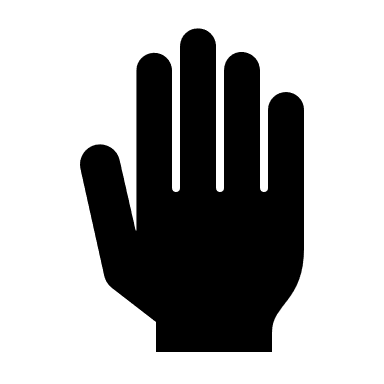 Definisjon og målsetting
Definisjon;
«Mobbing av barn i barnehagen er handlinger fra voksne og/eller andre barn som krenker barnets opplevelse av å høre til og være en betydningsfull person for fellesskapet» (Lund, 2015)
«En person er mobbet når han eller hun gjentatte ganger blir utsatt for negative handlinger fra en annen eller flere personer»
Hovedmål:
Alle skal oppleve og føle at de kan være seg selv og lære å respektere og gi plass til andre. 
Delmål:
Alle barn skal oppleve trygghet og vennskap
 Alle barn skal møte kjærlighet og varme, omsorgsfulle, inkluderende og grensesettende ansatte som skaper et miljø hvor det er trygt å si i fra.
 De ansatte skal være tett på og være bevisst sitt ansvar for å forebygge og gripe inn mot uønsket atferd for å forhindre mobbing.
Foreldre har ansvar for å være aktivt med å forebygge og stoppe  ekskludering og mobbeatferd.
Nulltoleranse mot mobbing og krenkende atferd
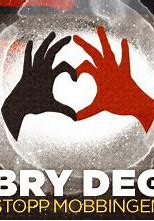 Handlingsplan Handlingsplanen skal gi kunnskap om mobbing og krenkende atferd og sette fokus på forebyggende arbeid i barnehagen. Planen skal bidra til at mobbing og krenkende atferd avdekkes og sikre at barnehagen har rutiner for håndtering av mobbing. Planens vedlegg inneholder rutinebeskrivelser og dokumenter for videre arbeid i barnehagen. Dersom mobbing og krenkende atferd skjer skal tiltak tilpasses den enkelte mobbesaken i barnehagen.
Det er alltid de voksne som har ansvaret for relasjonene i barnehagen! De er ansvarlige for at alle barn opplever at de er viktige, at de blir sett,  hørt og lyttet til og at de får være med i lek. Det viktigste for å forebygge og oppdage mobbing er å ha ansatte / voksne som våger å se og ta tak i det når mobbing  foregår. Rammeplanen slår fast at personalet skal støtte barn i å sette egne grenser, respektere andres grenser og finne løsninger i konfliktsituasjoner.  De ansatte skal også forebygge og stoppe diskriminering, mobbing og krenkelser og hindre uheldige samspillsmønstre 
Dette ønsker vi for barna i Karusellen barnehage: 
At vi har et miljø hvor alle respektetrer hverandre for den man er.
Alle barn skal ha en venn og noen å leke med
Alle skal oppleve trygghet og glede i barnehagen
At vi har et oppvekstmiljø som styrker barnas selvfølelse og som gjør dem godt rustet til å møte gleder og  utfordringer i hverdagen på en god måte.
Alle barn skal møte trygge, kjærlige og kloke ansatte som ser hvert enkelt barn og barnegruppen.
Engasjerte foreldre og eiere som støtter hverandre og ansatte til å inkludere alle barn i et positivt og sosialt fellesskap.
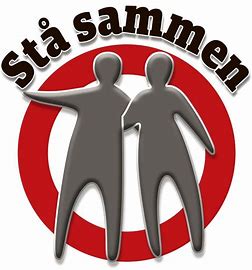 Eksempler på hva vi gjenkjenner som krenkende og uønsket atferd;
Utestenging:
- fra lek
- fra bursdager og sosiale sammenkomster
- begrense andres mulighet til deltakelse

Negativ fysisk atferd: 
- slag, spark, lugging, biting, dytting
- blikk
- begrense andre ved eks: løpe fra, stenge dører ol
- ødelegge andres ting

Uthenging: 
- «Per har jentesko!!!
- Nå har hun ikke skiftetøy – igjen»  

Negative holdninger overfor andre
- «Han er alltid så vanskelig»
Krenkende kommentarer og kroppsspråk:
- fra barn, ansatte, foreldre
- direkte utsagn
- negativ omtale
- trusler
- stemmebruk
- blikk
- negative kallenavn
- bevisst overse eller unngå 
- negativ herming

Negativ maktbalanse:
- Bruke egne styrker / personlig kapital til å oppnå noe
- sortering: «alle med rosa klær får være med»
- Trusler; «Du får ikke komme til min bursdag hvis du ikke gjør som jeg sier»
Hvordan vi kan forebygge krenkelser og mobbeatferdSosial kompetanse består av ulike sosiale ferdigheter som er vesentlig å mestre Språkets betydning
En av barnehagens viktigste oppgaver er å hjelpe barn å utvikle gode holdninger, tilegne seg ferdigheter og få kunnskap om seg selv og andre. Dette er grunnlaget for god samhandling og utvikling av sosial kompetanse. De voksne må lære barna gode mestringsstrategier, og støtte barna når relasjoner utfordres. Barna trenger voksne som hjelper dem med å regulere og korrigere adferd slik at ikke innagerende- eller utagerende adferd blir et mønster. 

«Kunnskap og kompetanse, ferdigheter og holdninger utvikles i samspill med andre, i sosiale, meningsfulle felleskap hvor barn har mulighet til å uttrykke seg. Leken er barns grunnleggende læringsform og skal ha en fremtredende plass i barnehagen.» (Meld. St. 19 (2015-2016) Tid for lek og læring s.7) Rammeplanen tydeliggjør sosial kompetanse som en omfattende og svært viktig del av barnehagens innhold og oppgaver. Fokus på utvikling av evne til omsorg, empati, forståelse og toleranse er viktig siden dette grunnlaget formes i barneårene. 

Voksne med god relasjonskompetanse er av vesentlig betydning i dette arbeidet. God relasjonskompetanse preges av de ansattes bevisste holdninger, verdier, barnesyn og læringssyn og virkeliggjøres gjennom personalets møte med barna. Tilknytning til trygge, stabile voksne er en grunnleggende forutsetning for barns trivsel, utvikling og læring. Barn blir møtt i sine omgivelser og i dette møte bygger barna identitet og kunnskap. Barna «speiles» i vårt og hverandres bilde. Kvaliteten i relasjonen og samspillet mellom voksne og barn ligger også i hvordan de voksne er i stand til å se og tolke barnas kommunikasjonssignaler; både verbale – og non-verbale. Betydelige faktorer er ansatte som ser, bekrefter og anerkjenner alle og kommuniserer til barna med varme, kjærlighet og innlevelse. 

God språkbeherskelse har stor betydning for sosial lek og samspill med andre barn og får betydning for barnets oppfatning av seg selv. Sammen med sosial kompetanse er gode vilkår for språkutvikling blant våre viktigste målområder både i uformelle og formelle hverdags – og  læringsaktiviteter. Barnehagen benytter pedagogiske verktøy som «språksprell», «snakkepakken» , «sansekort» og TRAS. Dette er metodiske språkleker,  språkutviklingsverktøy og observasjonsverktøy utviklet for barnehager, og sammen med observasjoner i daglig samvær og ulike typer samtaler med barn gir dette ansatte et  godt grunnlag for å kartlegge, avdekke, vurdere og iverksette språkfremmende tiltak. Observasjon som metode for systematisk kartlegging av barnas språkutvikling og språkmiljø er forebyggende mot mobbing og mobbeatferd ved at det bidrar til å bygge opp om barns språkutvikling, og evne til lek og samspill og dermed også  opplevelse av tilhørighet, innflytelse  og demokrati  i barnehagen.

Vi er opptatt av at hvert barn skal høre, oppleve og erfare at de er verdifulle hver eneste dag gjennom:

Lek, humor, glede – å kunne skille lek fra annen aktivitet, tolke lekesignaler, la seg rive med og føle glede, slappe av, spøke og ha det gøy

Empati og rolletaking – innlevelse i andres følelser og forståelse for andres tanker og perspektiver.

Egne følelser og mestring.  Hjelpe barna med å regulere følelser, hjelpe barn med sorg og skuffelser og hjelpe barn med å leke og mestre

Prososial atferd – positive sosial holdninger og handlinger som å hjelpe, oppmuntre og dele med andre. Få anerkjennelse for barnas egne omsorgshandlinger.

Selvkontroll – å kunne utsette egne behov og ønsker i situasjoner som krever turtaking, kompomisser og felles avgjørelser og takle konflikter. 

Selvhevdelse -  å kunne si egne meninger på en god måte, tørre å stå i mot andre og bli med på lek, samtaler og aktivitet som allerede er i gang

.Godt språkutviklende miljø: - Få virke og medvirke i et godt og stimulerende språkmiljø. Samspill og lek sammen med gode «språkmodeller» blant barn og ansatte i alle hverdagsaktiviteter og i tilrettelagte aktiviteter så som i felles sang og musikk, gjennom språkverktøy,  gjennom bøker, rim, regler, vitser og fortellinger og observasjon og bruk av «TRAS» ( tidlig registrering av språk. De ansatte inviterer barna til ulike typer samtale der barna har anledning til å fortelle, undre seg, reflektere og stille spørsmål.
Hvordan vi kan forebygge krenkelser og mobbeatferdGod tilrettelegging og voksne som rollemodeller og «støttende stilas»
Barnehagens rammeplan beskriver det verdimessige fundamentet og idegrunnlaget for arbeidet i barnehagen 

I rammelanen vektlegges betydningen av det sosioemosjonelle miljøet og de voksnes relasjonskompetanse for barns utvikling. Særlig beskrives kvaliteter som gode relasjoner, barns perspektiv og medvirkning, respekten for barn, lek og barndommens egenart, ulike barns bakgrunn og forutsetninger, vennskap og felleskap, selvfølelse, kommunikasjon, språk og livsmestring. Barnehagen skal fremme demokrati og være et inkluderende felleskap der alle får anledning til å ytre seg, bli hørt, få delta og medvirke uavhengig av barnas kommunikasjonsevner og språklige ferdigheter. Barns medvirkning og medbestemmelse i sin barnehagehverdag kan derfor sies å forutsettes av de voksnes relasjonskompetanse. 
Lek og vennskapsrelasjoner er viktig for barns trivsel og forebygger mobbing i barnehagen (Lund et al. 2015). For å forstå mobbing i barnehagen, og iverksette tiltak i det forebyggende arbeidet, må personalet ha kunnskap om lek og vennskap.
Vennskap bidrar til en følelse av deltakelse og fellesskap som igjen bidrar til positiv selvfølelse. Å tilhøre en gruppe gir barn trygghet og sosial tilknytning. Opplevelser sammen med andre barn kan være veien inn i nye vennskap. Å etablere vennskap og opprettholde dem er en viktig faktor i sosialiseringsprosessen og er en forebyggende faktor mot uheldig og negativ utvikling.» (Utdanningdirektoratet, 2012)
I karusellen barnehage skal vi:
Bidra til god relasjonsbygging mellom barn og voksne: Møte hvert barn med sensitivitet, innlevelse og tilstedeværelse og lytte og prøver å få tak i barnets intensjon. Vi skal se og lytte til barnet, og møte det med varme og en inkluderende holdning og til enhver tid gjøre det beste for barnets trivsel, utvikling og vekst. 


 Møte barna som likeverdige samtalepartnere: være disponibel for samtaler som barna tar initiativ til i hverdagen og gjennom organiserte barnesamtaler. De ansatte skal lytte til det barnet har å formidle med innlevelse og vilje til å følge barns initiativ og oppgi kontrollen i interaksjonen ( Berit Bae, 2009 om likeverdige samtaler). 
Skape trygghet . Legge til rette for en god start med en tilpasset tilvenningsperiode ved oppstart ( eget tilvenningsprogram i samarbeid med barnets foreldre)
Møte hvert barn med anerkjennelse på en slik måte at hvert barn opplever at deres bidrag er viktige, og slik at de får medvirke på egne premisser
Skape trygghet og forutsigbarhet gjennom god voksentetthet, gode rutiner tilpasset aldersgruppene og bruk av dagtavle. 
Være sammen: gi felles opplevelser og erfaringer i gruppene
Danning i hverdagen: Å være gode rollemodeller – bevisthet og refleksjon om hvordan vi er mot hverandre – vise omsorg og empati
Ha en aktiv og reflektert holdning mot mobbing i barnehagen overfor barn, ansatte og foreldre. Være tydelig på atferd som ikke skal aksepteres.
Lekegrupper: sikre at alle har en venn / noen å leke med. Være «støttende stilas» og «brobyggere mellom barna i lek og aktivitet og bygge oppunder barna lekekompetanse
Gi ros og feed back på positiv / ønsket atferd
«framsnakke» alle barn for å gi gode assosiasjoner og fremheve noe godt og positivt som vi verdsetter hos hvert barn
Arbeide med psykologisk førstehjelp for barn «Grønne tanker, glade barn»; Hjelpe barna med å regulere følelser, hjelpe barn med sorg og skuffelser og hjelpe barn med å leke og mestre
Barnesamtaler
Samtalekroken
Observasjoner, sjekklister og egenrefleksjon og vurdering av de ansattes relasjoner til barna. Ha mobbing som tema på personal – og samarbeidsmøter.
Hvordan vi kan oppdage og avdekke at barn ikke har det bra
Arbeid mot mobbing handler først og fremst om den tydelige voksne med et varmt hjerte og et klart hode!» (Lund, 2014) 

Personalet skal reflektere rundt mobbing i barnehagen og tema skal jevnlig være på dagsorden. Refleksjon rundt de ansattes tilstedeværelse og organisering av barnehagedagen er viktig. «Det er alltid voksnes ansvar å ta mobbing på alvor, gi støtte og veiledning slik at barn opplever tilhørighet og får være en del av leken og fellesskapet.» (Lund, 2015) Små barn som har en begynnende mobbeatferd har økt risiko for å fortsette med dette videre i livet. Voksne har ansvar for å lede barn inn på gode spor og de voksnes holdning til mobbing har svært stor betydning. De voksne skal støtte og styrke barna som blir utsatt for mobbing, men de skal også på samme måte ivareta barna som mobber og utfører negative handlinger. Det er de voksne som har ansvar for at mobbingen ikke fører til utestenging og stigmatisering av barn som har utført de negative handlingene. Aktiv deltakelse i barns lek og hverdag vil gi innblikk i barnas verden, og fokuset flyttes fra å være kontrollerende til å bli en observerende deltaker. 
I karusellen barnehage innebærer dette:
Tilstedeværende voksne som ser og lytter til hvert barn.
Tett foreldresamarbeid og jevnlige foreldresamtaler
Observere barna i hverdagssituasjoner. 
Aktiv deltakelse i barns lek og aktivitet
Bevissthet rundt samlingsstund, hvilestund, og turer (situasjoner som kan virke inkluderende / ekskluderende)
God balanse mellom lek og aktivitet i felleskap i hele gruppen, og dele barna i mindre grupper
Barnesamtaler/ intervju en til en og i mindre grupper
Samtalekroken: Ped leder er tilgjengelig for uformelle samtaler med barn på fastsatt tidspunkt hver uke
Praksisfortellinger fra «hverdagen» og formelle og uformelle observasjoner 
Sjekklister
Risikovurderinger
Jevnlig og målrettet evaluering og vurderingsarbeid i personalgruppen på grunnlag av praksisfortellinger, observasjoner, barnesamtaler, foreldresamtaler, risikovurdering og sjekklister. (lagt til årshjul)
Tiltak mot mobbing i barnehagen
Tilstedeværende og involverte ansatte som oppfatter, gjenkjenner og setter grenser og tiltak ved uønsket atferd / mobbing
Barnesamtaler med involverte parter
Foreldresamtaler/ foreldremøter med foreldre til involverte. Utarbeide konkrete og forpliktende planer for å stoppe mobbing. Foreldre skal alltid være en del av forebygging og tiltak mot mobbing.
Voksenstyrte lekegrupper – ansatte er med som «støttende stilas» og veiledere for å bygge gode relasjoner mellom barn som har mobbet og/eller har blitt utsatt for mobbing. 
Anvende psykologisk førstehjelp for barn: Grønne tanker, glade barn for å utvikle barnas forståelse for egne og andres følelser og følelsesuttrykk, - «rett og galt, det var alt», samt å støtte barnas egen selvregulering og selvhevdelse.
Framsnakking av alle barn – også den som mobber. 
Tilgang på litteratur for både barn, foreldre og ansatte om tema «mobbing» og mobbeatferd.
Gjøre barnehagens handlingsplan mot mobbing kjent og tilgjengelig for foreldre, ansatte og samarbeidspartnere.
Evaluere, vurdere og følge opp hele prosessen i samarbeid med foreldre og ansatte. Sikre at alle blir hørt og er aktivt deltakende i prosessen.
Tiltak mot krenkelser og mobbing i barnehagenArbeidet mot mobbing handler først og fremst om den tydelige voksne som er følelsesmessig og intellektuelt tilstede for barna. I følelsene ligger anerkjennelsen, holdningene og forståelsen for barn. I intellektet  (hodet) ligger kunnskaper og erfaringer med direkte linje til følelsene (hjertet) som skal føre til konkrete handlinger som forebygger og stopper krenkelser som utestengning, mobbing, vold, diskriminering og trakassering.
Når mobbing er avdekket, iverksettes tiltaksplanen(se også tiltaksplan i vedlegg)
Ved mistanke om at et barn mobbes, ikke trives eller ikke har det godt i barnehagen  skal pedagogisk leder og styrer informeres
Samtaler med barna
Foreldre til de involverte barna informeres og hvis nødvendig, kalles inn til samtale. Møte med foreldre hver for seg og/eller sammen (avhengig av saken) Bli enig om tiltak som skal gjøres for å stoppe mobbingen.
De ansatte informeres og foretar videre observasjoner av de involverte barna
   Utarbeide felles strategi blant personalet ved      gjentagelser av uønskede handlinger
Vurdere å snakke med hele barnegruppen
Opprette lekegruppe/ sosialt nettverk rundt de berørte barna
Oppfølgingssamtaler med de involverte barna
Oppfølgingssamtale med foreldrene 
Evaluering først etter 1-2 uker, så en gang pr måned til saken er løst.


             Personalet / foreldre til involverte barn                                    

Beskrive hva du har sett av hendelsen, og være tydelig på at det er uakseptabel oppførsel.( hvis du unnlater deg å reagere, legitimerer du mobbingen)
Vær anerkjennende i situasjonen – styrk det barnet ER, og ta avstand fra det det barnet GJØR. 
Bekreft barnet positivt når det varsler om at det selv eller andre barn blir plaget.
Forklar barnet, og rett oppmerksomheten på hvordan den andre har det. 
Gi barna gode ord til å beskrive egne og andres følelser
Bruk psykologisk førstehjelpsprogram, Grønne tanker, glade barn i arbeidet for å støtte barnas forståelse og ord språk til å ytere seg/ beskrive.
Forvent at barnet ønsker å gjøre det godt igjen med en positiv handling

På foreldremøte:
Forklare årsaken til møtet
Få informasjon fra foreldre
Beskrive hendelsen
Informere om vårt felles ansvar
Avklare hva som skal gjøres av tiltak, hvem so er ansvarlig og tidsfrist for gjennomføringen
Skrive referat og avtale nytt møte ved behov
Ta kontakt med fagsenter, helsesøster eller annen ekspertise ved behov for ekstra hjelp
Ansatte: 



Gi informasjon om og drøfte enkeltepisoder på personalmøter /planleggingsmøter
Sørge for at alle ansatte vet hva som er sitt ansvar i forhold til holdninger og handlinger når krenkelser skjer
Etabler et samarbeidsklima der det forventes at ansatte sier i fra når; barn krenker barn, voksne som ignorerer, opprettholder eller favoriserer barn.
Etablere en kultur der konflikter og konfliktløsing er en viktig og naturlig del av barnehagens liv
Skriv praksisfortellinger og gjør formelle og uformelle observasjoner . Kartlegge og drøfte med særlig fokus på egen relasjonskompetanse (hvilke barn blir sett ,og er det noen barn som blir oversett?)
Etablere en kultur for refleksjon og åpenhet  i personalgruppen rundt voksenrollen, om leken og humorens betydning  for å forebygge mobbing
Evaluere praksis, sette felles tiltak, endre praksis og på denne måten sikre at personalet er underveis mot en mobbefri barnehage
Foreldresamarbeid
I Karusellen barnehage har vi et mål om å skape en sosial læringsarena som setter gode «avtrykk».. Barnehagen ønsker et nært samarbeid og god dialog med foreldre, preget av åpenhet og likeverd. Dersom barnehagen får mistanke om at det forekommer utestenging og mobbing i barnehagen skal foreldrene involveres. Det er også viktig at foreldre melder fra til barnehagen dersom de opplever utestengelse og mobbing av barn. Barnehagen og barnets hjem har et felles ansvar for å forebygge mobbing. Det må være lav terskel for å melde fra til barnehagen dersom foreldre opplever endret adferd eller mistrivsel hos barnet.
Dette kan foreldre forvente i Karusellen barnehage;
Foreldre får informasjon om hvordan barnehagen arbeider for å forebygge mobbing. 
Foreldre blir møtt og tatt på alvor dersom foreldrene melder fra om bekymring.
Barnehagen tar kontakt dersom atferden til barnet vekker bekymring.
 Mobbing og vennskap blir tatt opp i foreldre-samtalene. 
Foreldrene skal oppleve å bli sett, hørt og inkludert i barnehages arbeid. 
Barnehagen setter i gang prosedyren om mobbing/utestenging skjer, og at det blir skrevet referat fra møtene. 

Dette forventer barnehagen fra foreldrene: 
Foreldre kontakter pedagogisk leder eller styrer og ber om en samtale for å snakke om deres uro. Det samme gjelder om foreldre er urolig for at deres barn har en atferd som kan påvirke samspillet med andre barn negativt.
Foreldre melder fra om man opplever at andres barn blir mobbet/krenket.
Foreldre er varsomme med hva som blir sagt når barna hører på. Foreldre er viktige rollemodeller.
Foreldre snakker positivt hjemme om barnehagen, de ansatte, de andre barna i barnehagen og deres foreldre.
Avslutning
I Karusellen barnehage arbeider vi for å skape et godt psykososialt barnehagemiljø med trygge, gode dager fylt med kjærlighet, lek, humor, glede og gode opplevelser for alle!!!
For å fungere godt i en gruppe må alle barn (og voksne) lære god sosial kompetanse. Dette kommer ikke av seg selv og krever en aktiv innsats fra alle omsorgspersonene som barna har rundt seg.
Gjennom aktiv bruk av denne handlingsplanen ønsker vi å rette fokus på krenkelser og  mobbeatferd for å forebygge og stanse all form for krenkelser så som mobbing i barnehagen. 
Vi ønsker også i samarbeid med foreldre å bidra til å gjøre barna rustet for hverdagene som møter dem også utenfor hjemmet og barnehagen. 
Handlingsplanen er et produkt av innspill og samarbeid med ansatte og foreldre i SAU i barnehagen. 


Karusellen barnehage
Marit Nygård
Daglig leder
Nulltoleranse mot krenkende atferd
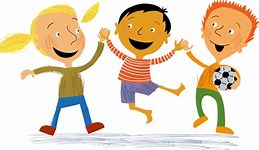 Vedlegg og nyttige lenker
Vedlegg:
1. Handlingsplan mot mobbing: Våre rutiner for å forebygge mobbing og krenkende atferd
2. Handlingsplan mot mobbing: Ved mistanke om mobbing av barn eller grupper av barn
3. Tiltaksplan når mobbing skjer
4. Mal for referat fra møte vedrørende mobbing
5. Tiltaksplan når ansatt mobber eller krenker barn
6. Litteraturliste for voksne og barn 
7. Sjekkliste- Barnehagens oppvekstmiljø – ansatte forhold til barna
8. Sjekkliste – Barnehagens oppvekstmiljø – miljøet i barnehagen
Nyttige lenker:
https://www.udir.no/nullmobbing/
https://www.udir.no/globalassets/upload/barnehage/regelverk/veiledere/veilederbm.pdf
Mobbing i barnehagen: hefte for deg som jobber i barnehagen
https://www.regjeringen.no/globalassets/upload/kilde/bfd/bro/2004/0006/ddd/pdfv/210592-mobbing_skjerm_bokm.pdf
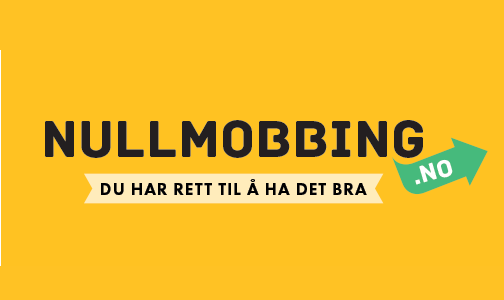 Handlingsplan mot krenkelser og mobbeatferdVåre rutiner for å forebygge mobbing og krenkende atferd
Handlingsplan mot krenkelser og mobbing Når krenkelser avdekkes, iverksettes tiltaksplanen(Se vedlagt tiltaksplan)
Ved all mistanke om mobbing skal pedagogisk leder / styrer informeres og det skal settes i gang tiltak. Styrer og pedagogisk leder vurderer i hvilken grad resten av personalet skal involveres. 
1. Oversikt Barnehagen skal umiddelbart stoppe mobbingen og snakke med de som er involvert. Både den som blir mobbet og den som mobber. I hvert sitt møte. Det er viktig for å få en oversikt over alvorlighetsgraden. 
2. Handling Det skal gjøres skriftlige observasjoner om hva vi ser / har sett. Informere personalet. Barnehagen kaller inn til møte med foreldre/foresatte til den som blir mobbet og den som mobber. Om det skal gjennomføres et eller to separate møter, blir vurdert ut fra situasjon til situasjon. Det skal skrives referat fra hvert møte.
3. Tiltak I samarbeid med hjemmet settes det opp en tiltaksplan med tidsperioden, arbeidsmetoder og mål. Det er viktig for miljøet i barnehagen at det blir et best mulig samarbeid på tvers av de involverte. 
4. Oppfølging. Hvis man ikke ser forbedringer etter 1måned involveres andre samarbeidspartnere og nye tiltak blir vurdert. 

Sammen ønsker vi at Karusellen barnehage skal være en trygg og god plass for barn, ansatte og foreldre 
VÆR EN VENN, GI EN KLEM, ALLE SKAL GÅ GLADE HJEM.
Tiltaksplan når krenkelser skjerNår krenkelser, så som mobbing avdekkes, iverksettes tiltaksplanen
Referat fra møte vedrørende krenkelser
Tiltaksplan når ansatt krenker eller mobber barnAlle møter, kartlegginger og observasjoner dokumenteres skriftligBarnehageloven hjemler ikke tiltak mot ansatte. I slike saker er det arbeidsmiljøloven som kommer til anvendelse
Opplæring og informasjon til alle nyansatte «Handlingsplan mot mobbing i Karusellen bhg
Ved ansettelse
Styrer
Sjekkliste 1: Barnehagens oppvekstmiljø – ansattes forhold til barna
Sjekkliste 2. Barnehagens oppvekstmiljø – Miljøet i barnehage
Litteraturliste, anbefalte bøker for voksne og barn
For de voksne
For barna
Tor Åge Bringsværd: Karsten liker å danse 
Tor Åge Bringsværd: Ruffen – sjøormen som ikke kunne svømme 
Tone Lie Bøttinger: Min storebror apen 
Paul Leer Salvesen: Fy Fabian 
Ann De Bode: Det er alltid meg de skal ta
 Lena Klefeldt: Otto og Joppa
 Mats Wànblad: Lilleving 
Ulf Nilsson: Den lille gutten og løven 
Kari Saanum: Herr Alkabars nese 
Gunn-Britt Sundstrøm: Gutten i supermanndrakten
 HC Andersen: Den stygge andungen
Trond Brænne: Petter og månen
Gunilla Bergstrøn: Albert og udyret 
Gunilla Bergstrøm: Hvem kan redde Albert Åberg?
Pål Roland mfl. Mobbing i barnehagen 
 Kari Lamer: Sosial Kompetanse.
  Teoribok, håndbok.
 Myrna B. Shure: JEEP (i can problem solve)
 Berit Bae: Det interessante i det alminnelige 
 Reidar Pettersen: Mobbing i barnehagen, 1997
 Jesper Juul: Det kompetente barn 
 Jesper Juul: Fra lydighet til ansvarlighet 
 Jesper Juul: Diverse videoer 
 Barne og fam.dept. 2002: Mobbing i barnehagen
 Kari Pape: Fra ord til handling – fra handling til ord